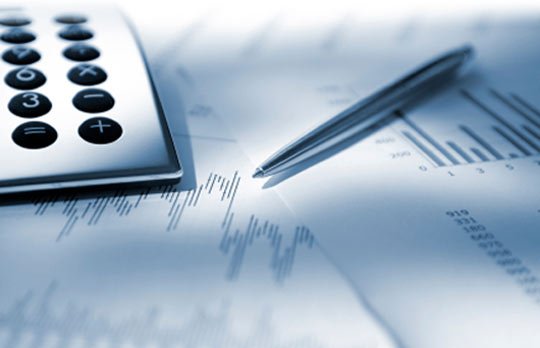 Організація бухгалтерського обліку розрахунків з дебіторами
Хто такі дебітори?
Дебітори - юридичні та фізичні особи, які внаслідок минулих подій заборгували підприємству певні суми грошових коштів, їх еквівалентів або інших активів.
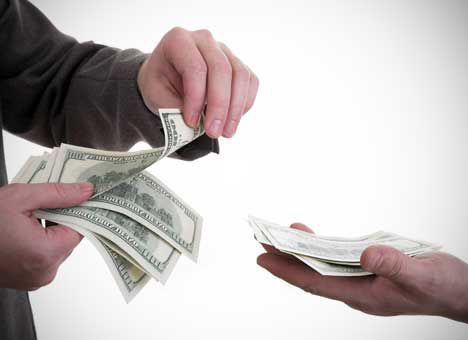 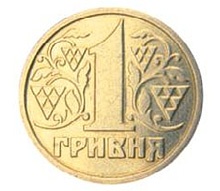 Дебіторська заборгованість - це
Дебіторська заборгованість - сума заборгованості дебіторів підприємству на певну дату.
Під дебіторською заборгованістю розуміють виражені в грошовій формі зобов'язання окремих громадян, організацій та інших дебіторів перед даним підприємством.
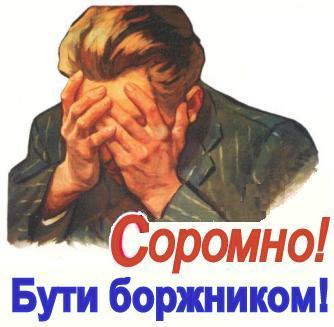 Дебіторська заборгованість вини-кає в результаті здійснення госпо-дарських операцій, зазвичай при реалізації товарів, продукції, робіт, послуг.
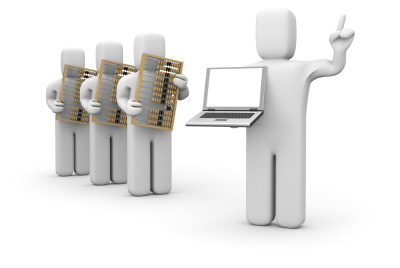 Види дебіторської заборгованості:
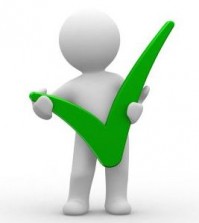 Види дебіторської заборгованості:
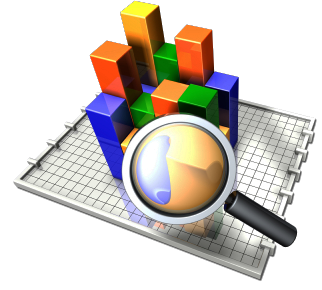 Джерелами інформації обліку дебіторської заборгованості є:
Джерелами інформації обліку дебіторської заборгованості є:
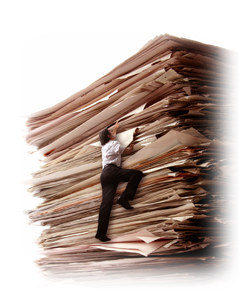 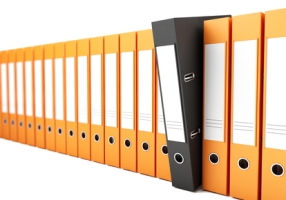 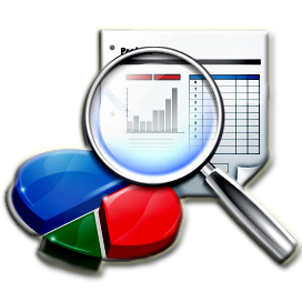 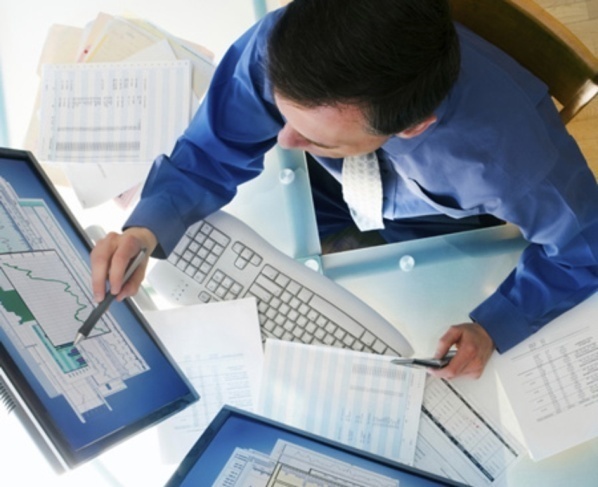 ДЯКУЄМО ЗА УВАГУ!